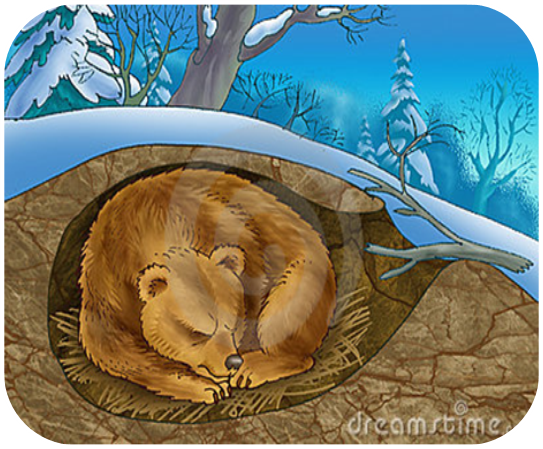 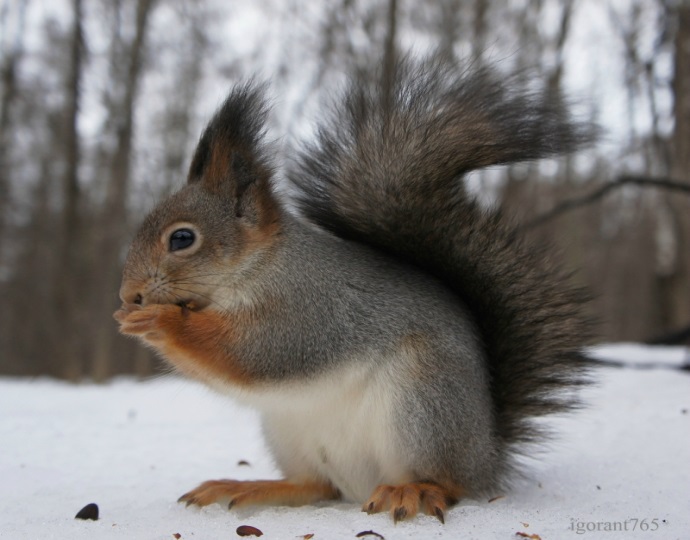 «Дикие и домашние животные»
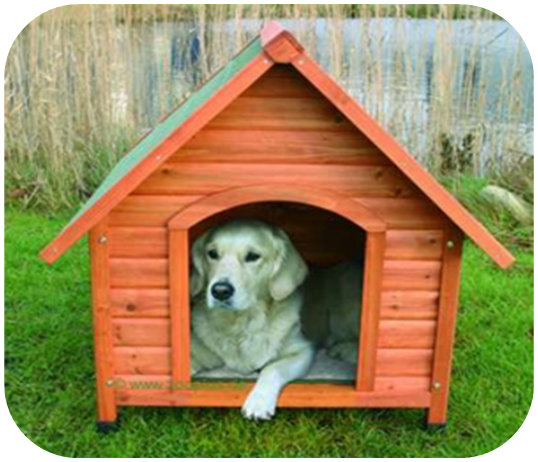 Составитель: учитель-логопед
МОУ КНШ – Д/с №14
Юрина Ю.С.
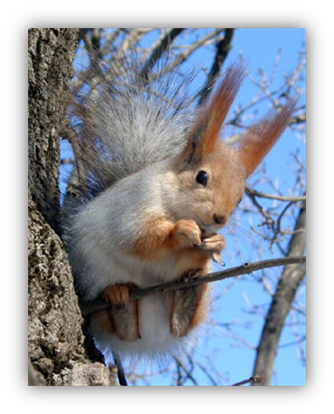 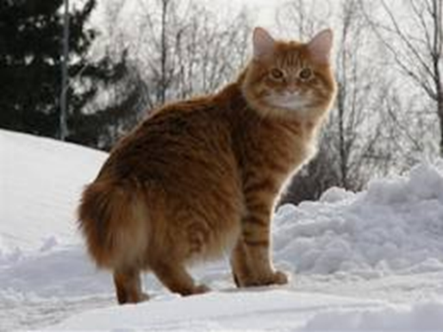 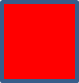 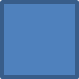 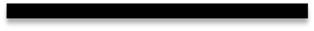 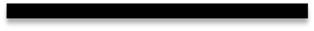 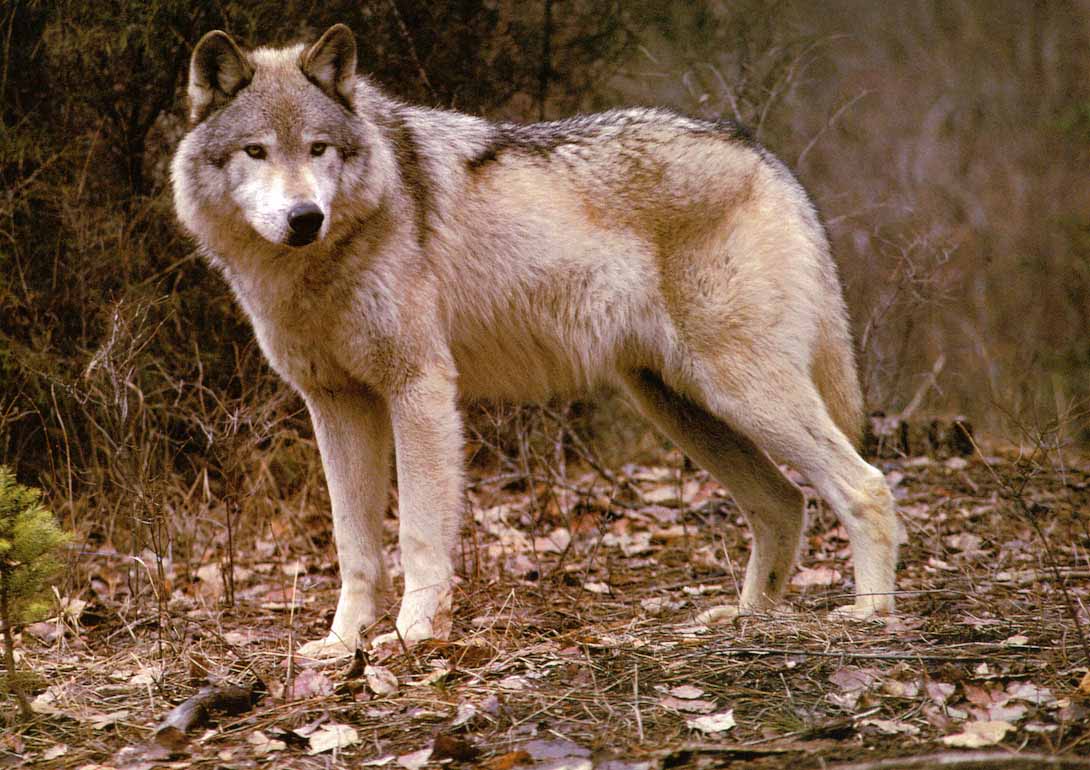 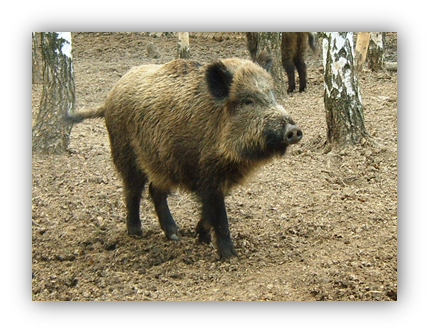 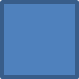 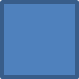 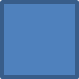 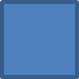 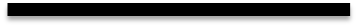 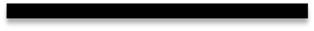 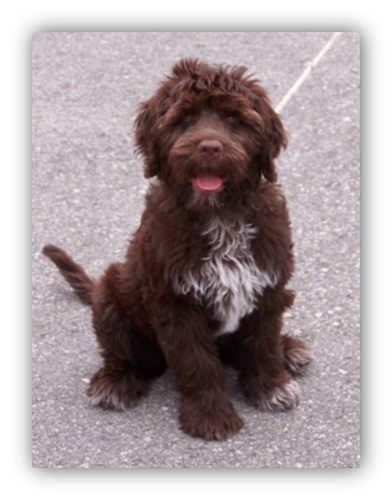 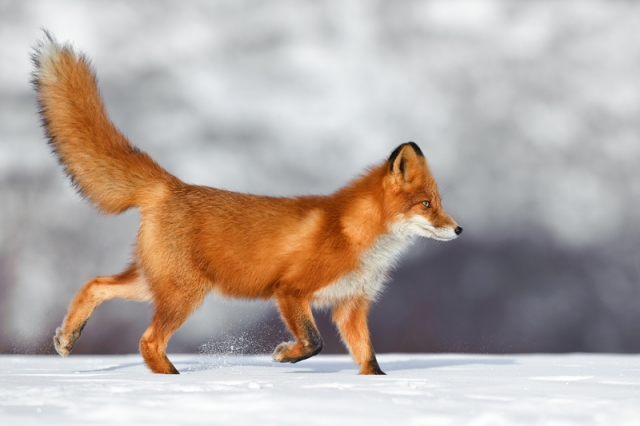 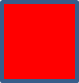 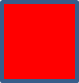 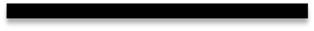 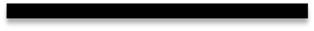 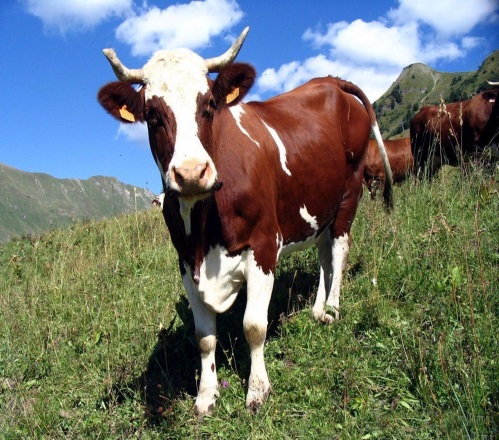 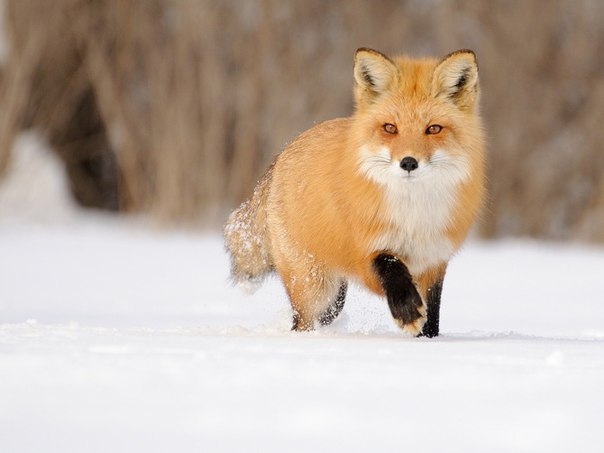 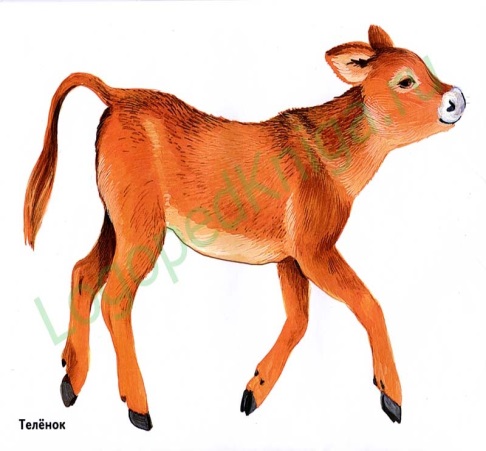 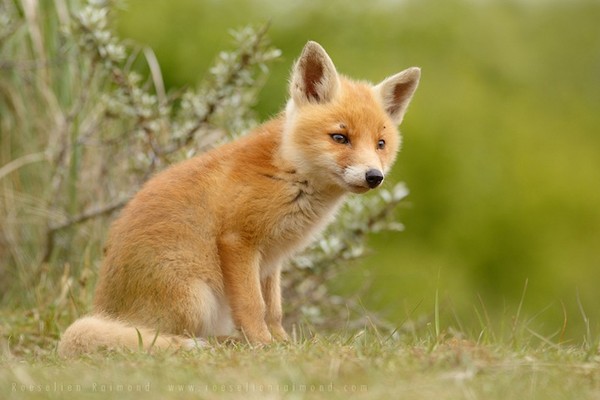 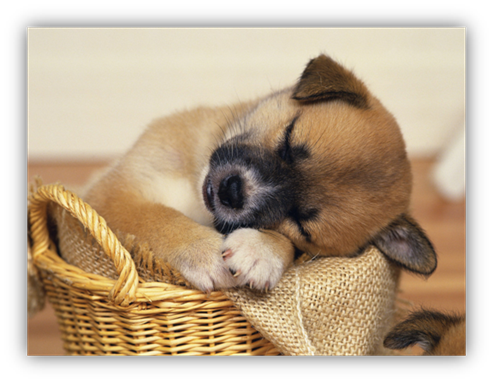 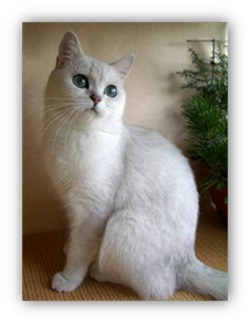 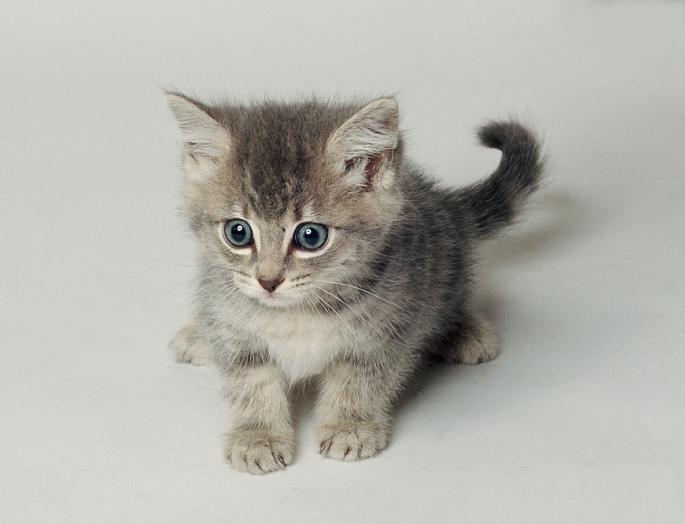 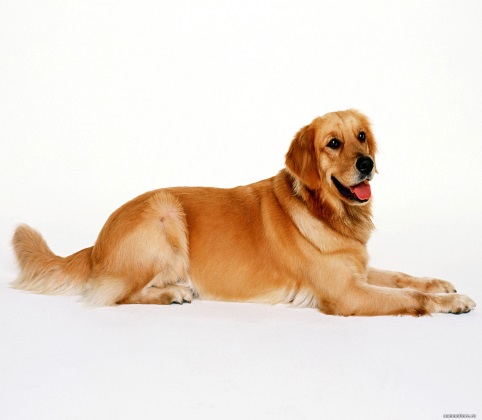 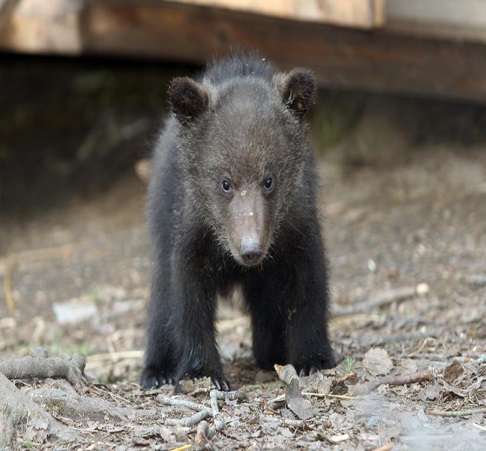 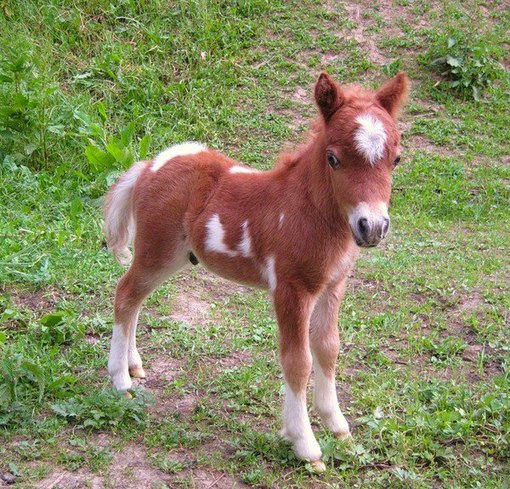 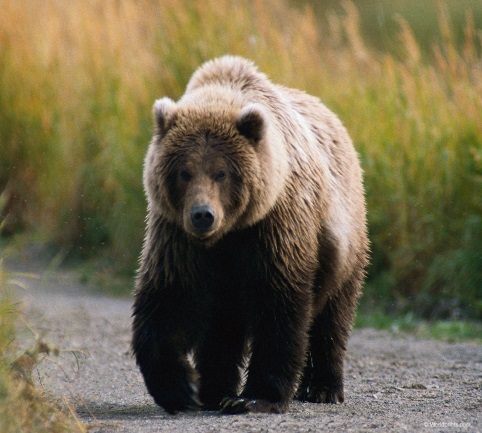 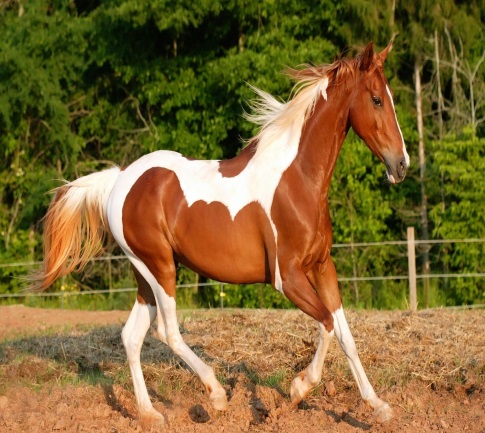 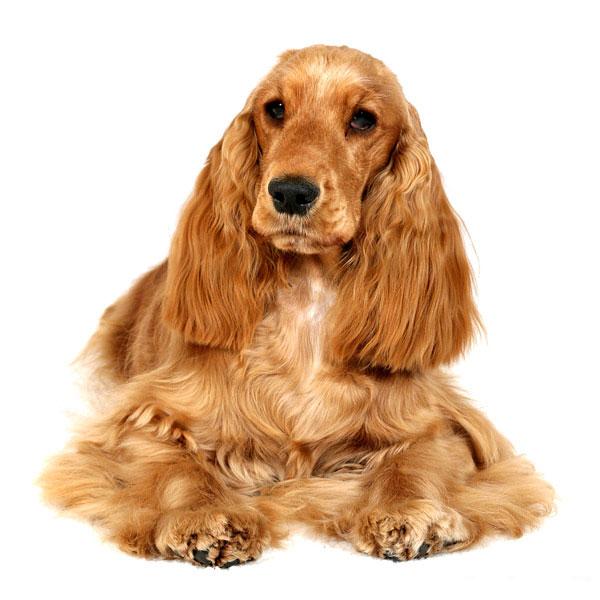 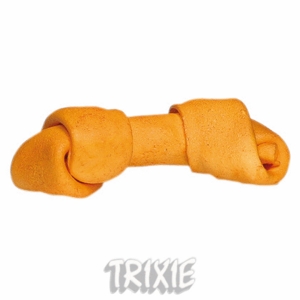 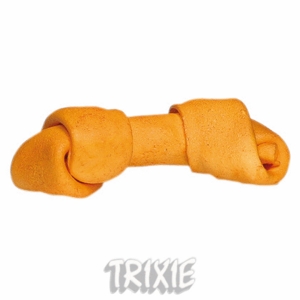 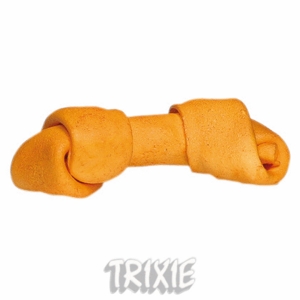 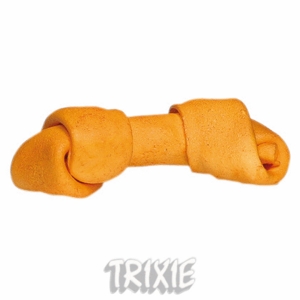 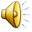 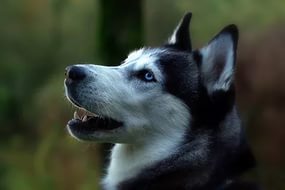 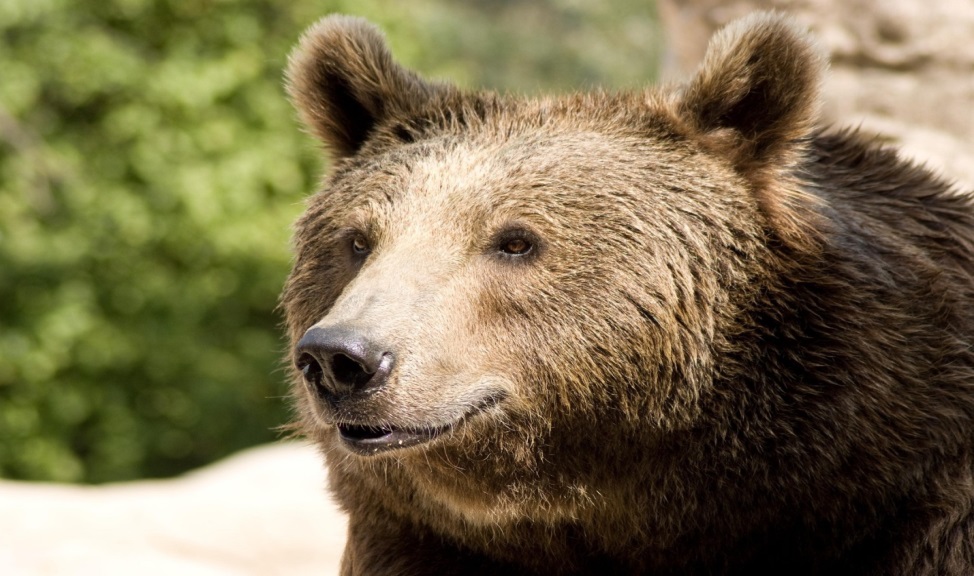 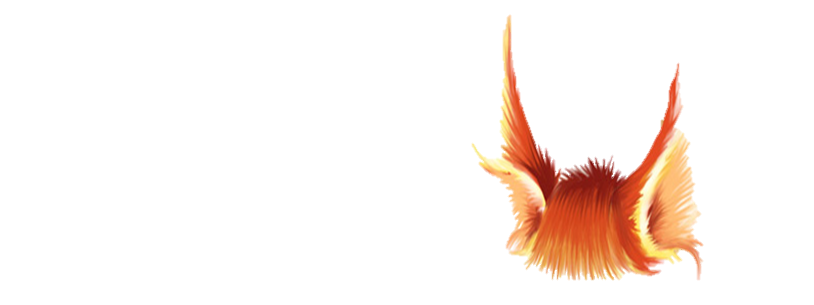 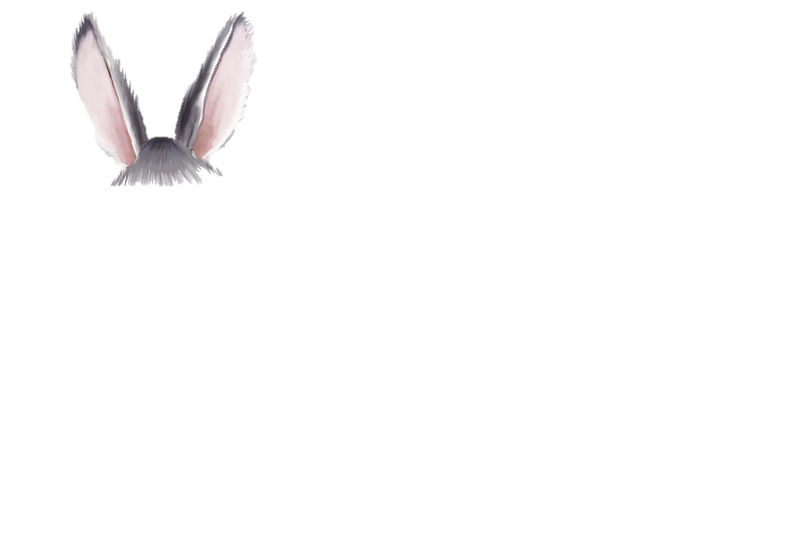 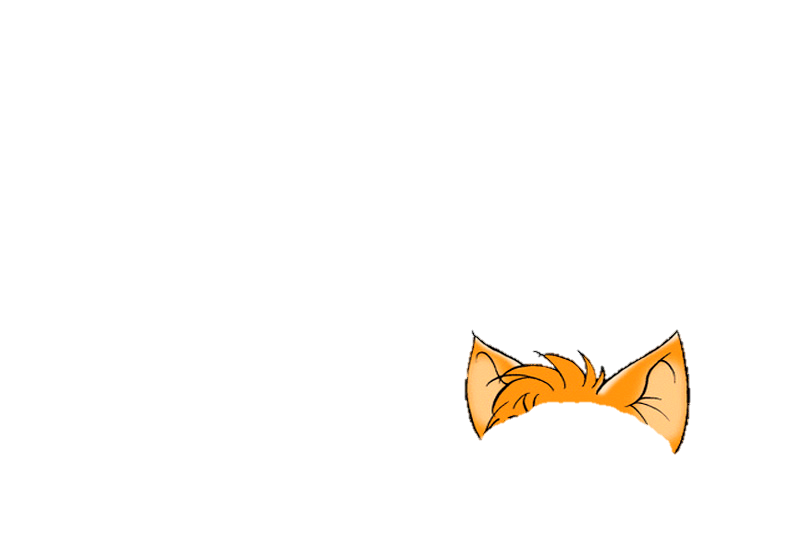 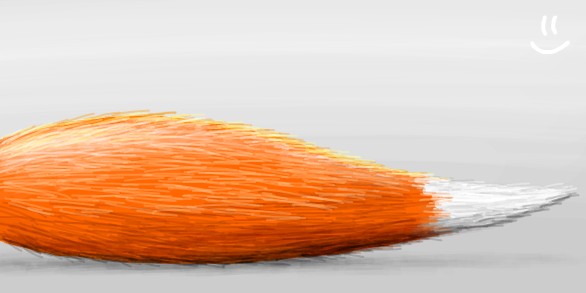 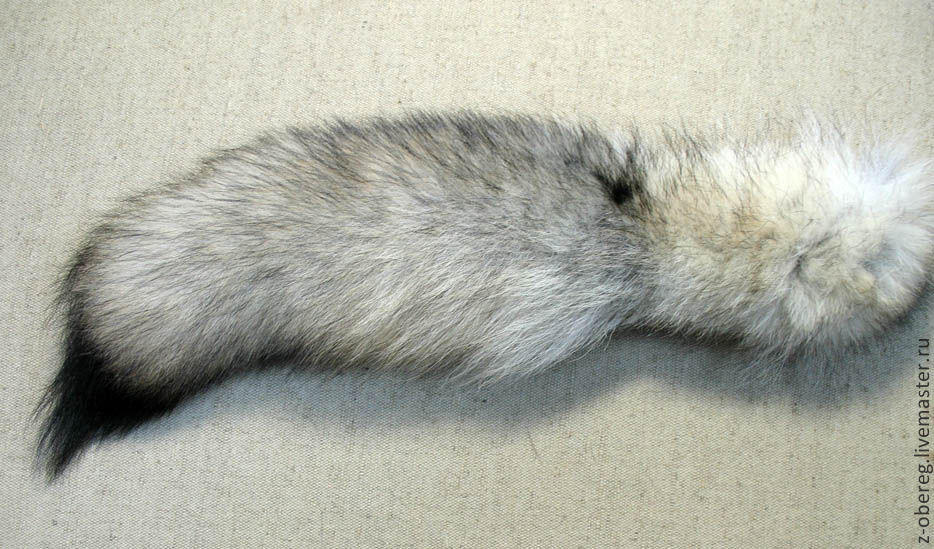 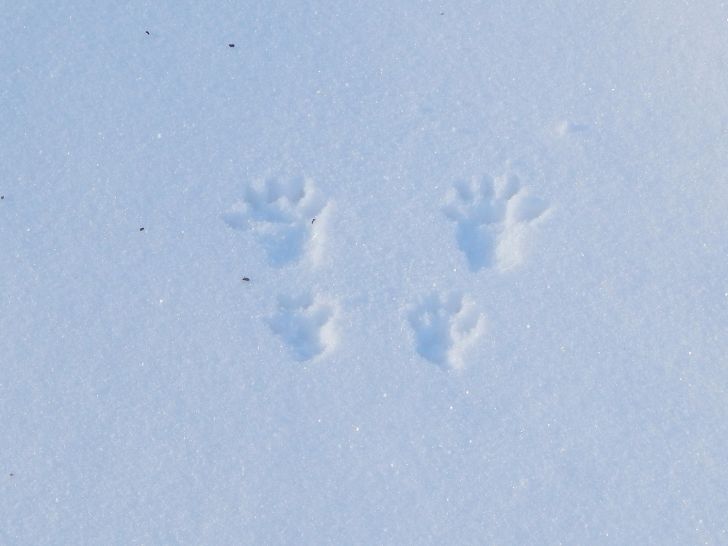 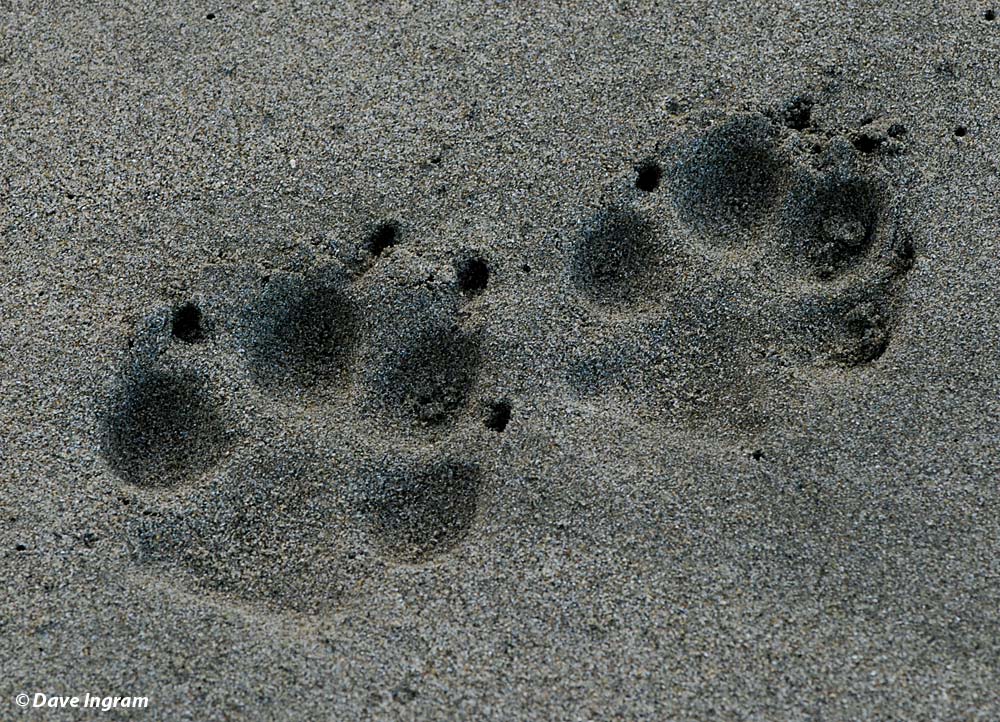 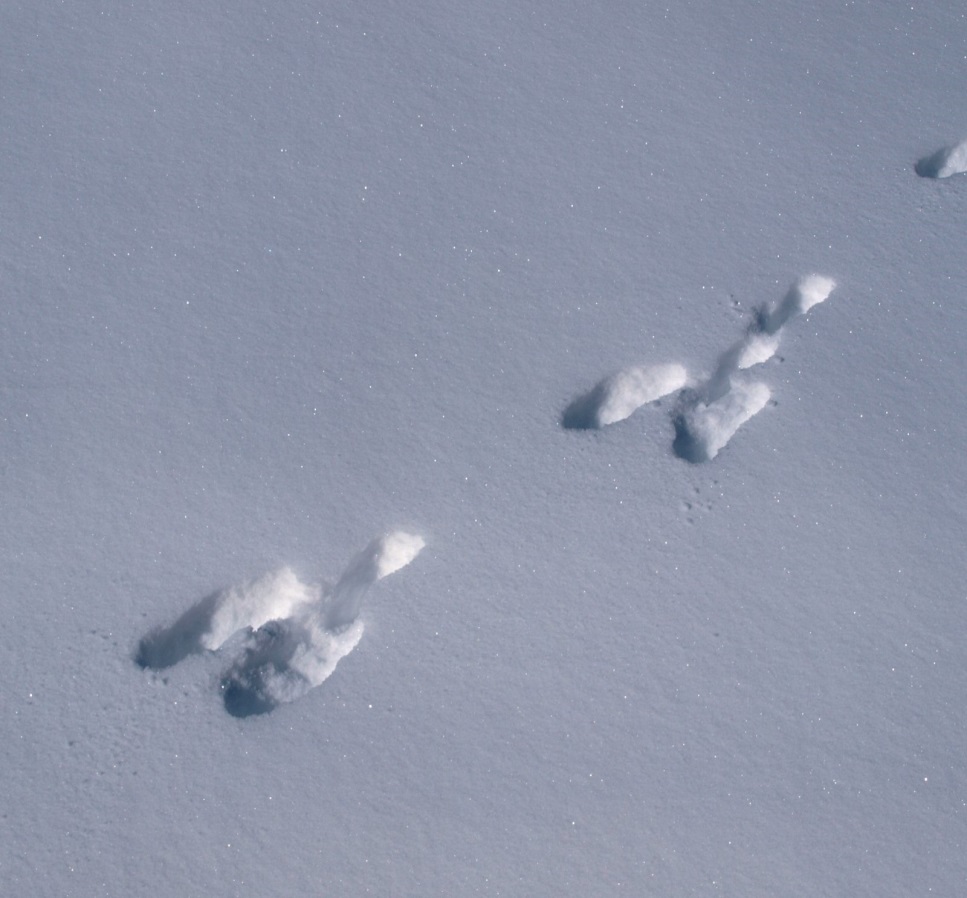 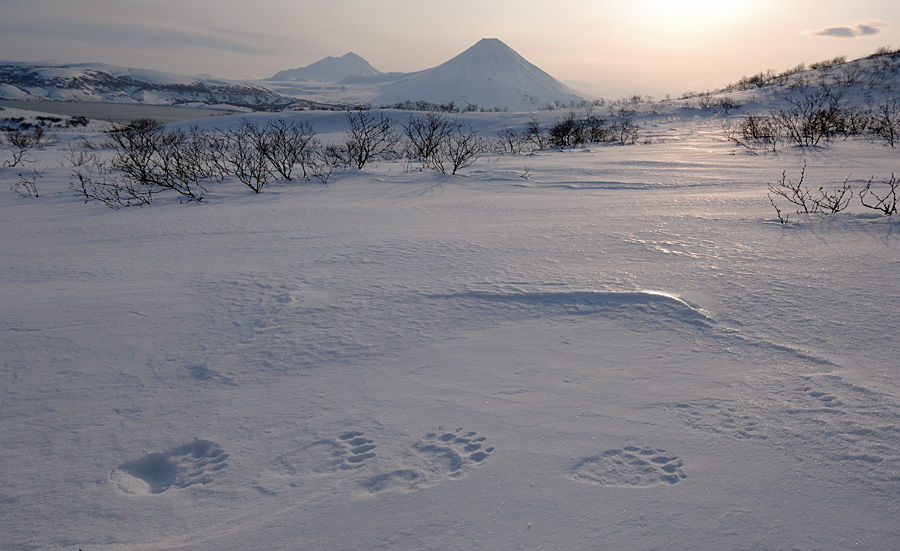 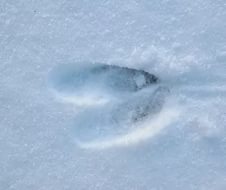 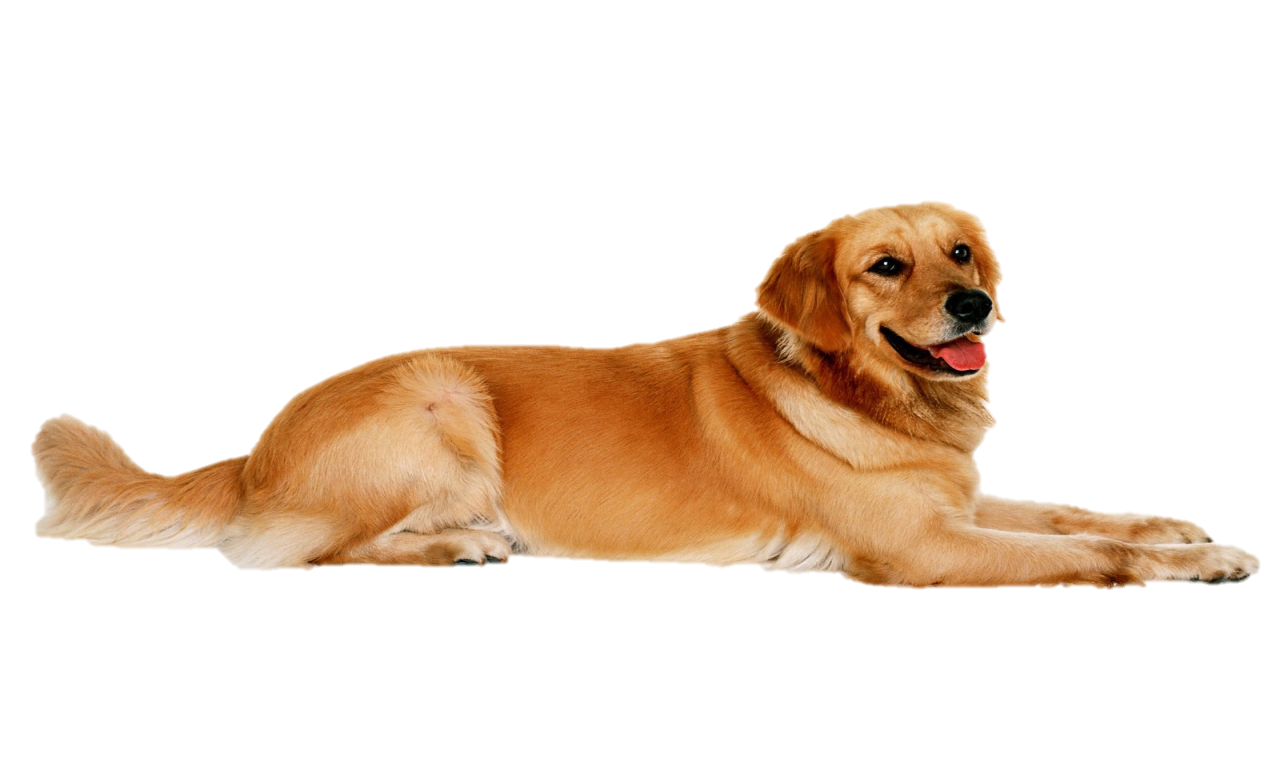 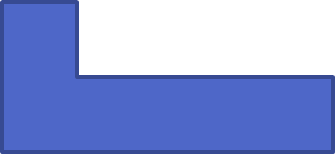 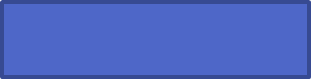 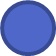 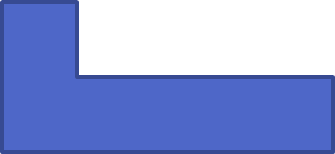 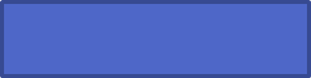 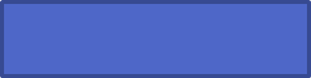 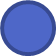 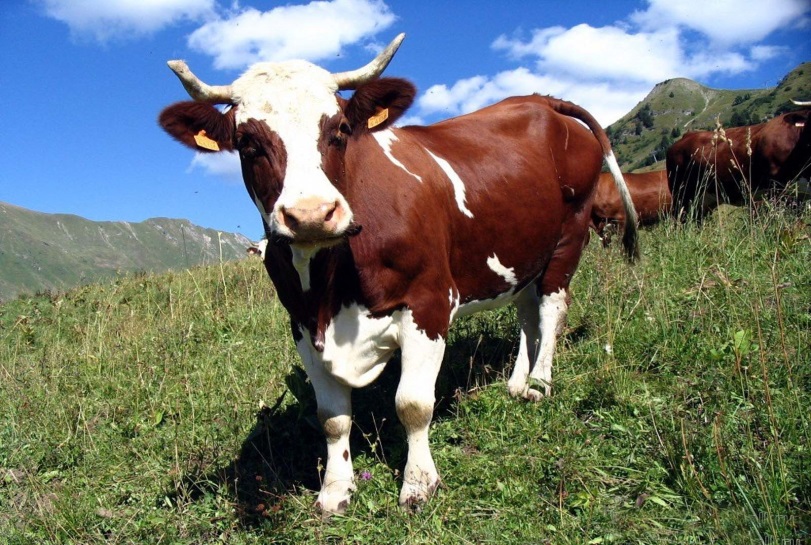 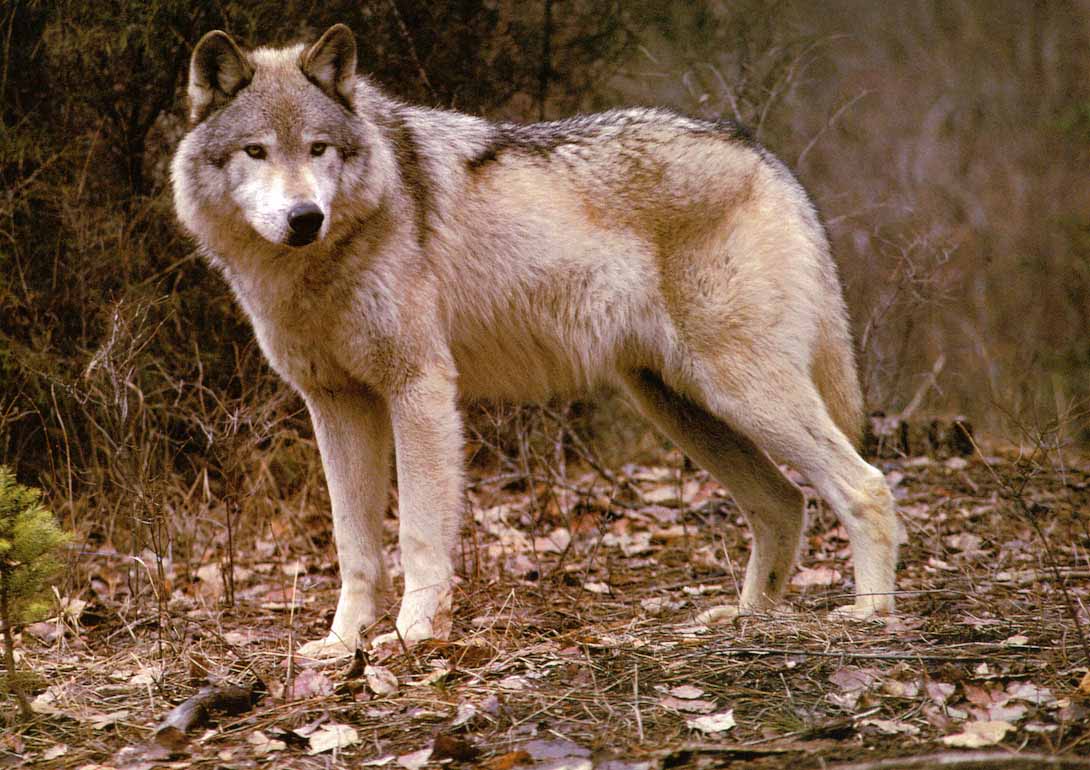 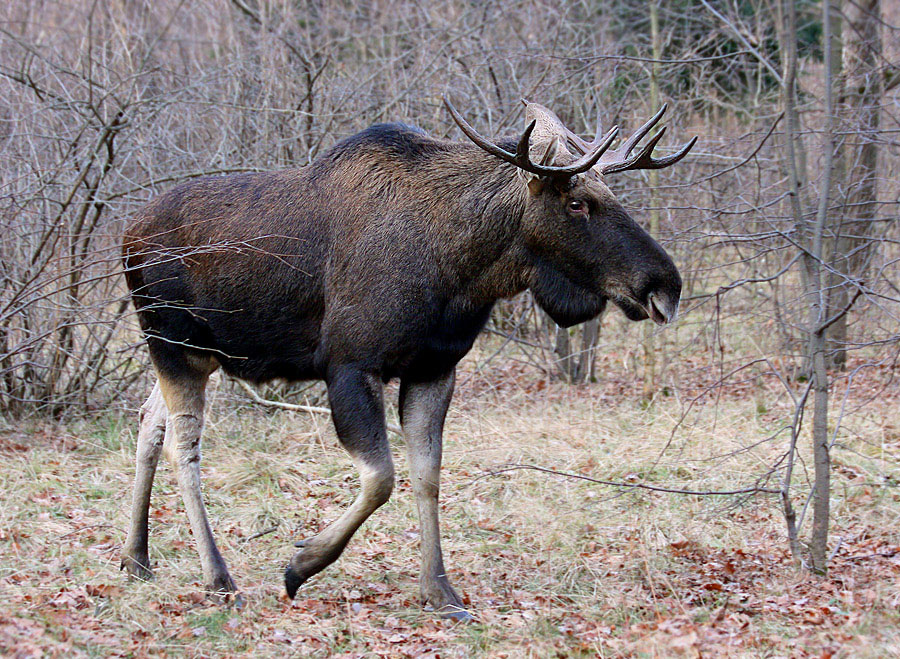